Karbon Nanotüplerin Tıpta Uygulamaları
Doç. Dr. Emrah Şefik Abamor
Biyomalzemeler
Biyomalzemeler
Nano-elmaslar
Karbon nanotüpler (CNT) 
Grafen
Grafen oksit
İndirgenmiş grafen oksit
Karbon Nanomalzemeler
Nanotüpler
Nanotüpler ilk olarak 1991 yılında ortaya çıkmıştır. Grafen düzlemi dediğimiz örülü yapının bir silindir şekline sarılması ve uçlarının küresel bir silindir kapağı şeklinde kapatılmasıyla oluşturulur.
En basit şekliyle, karbon atomlarının bal peteği şeklinde oluşturduğu levhanın silindirik şekilde sarılması ile meydana geldiği ifade edilebilir
Düzgün karbon nanotüp yapılarda atomlar birbirleri ile sp2 seklinde (grafit plakada olduğu gibi) bağlanır, atomlar sadece altıgen geometri oluşturur ve her atomun sadece üç komşusu bulunur.
Karbon Nanotüpler
Karbon Nanotüpler
Tek bir grafit levhanın sarılmasından oluşan tüpler, tek duvarlı karbon nanotüp (TDNT) olarak adlandırılır. Nanotüplerin eş eksenli olarak iç içe yapılanması sonucu oluşan çoklu karbon silindirlere, çok duvarlı karbon nanotüp (ÇDNT) adı verilir.
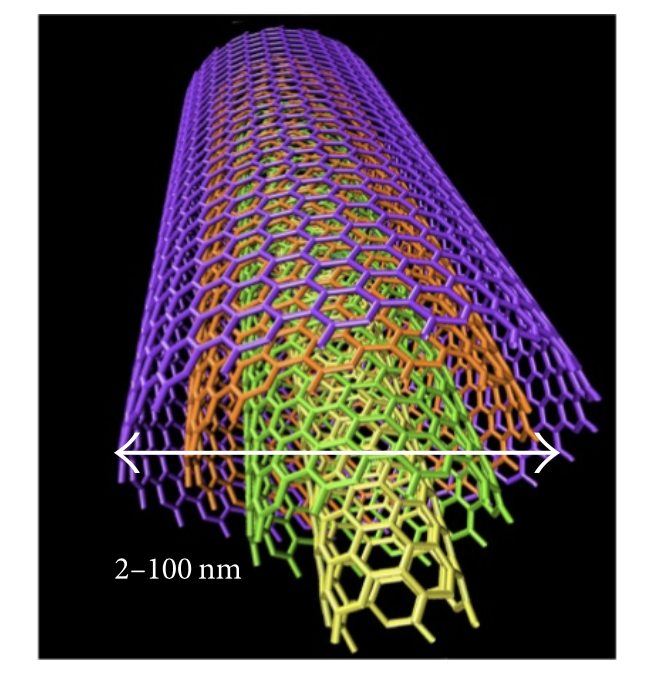 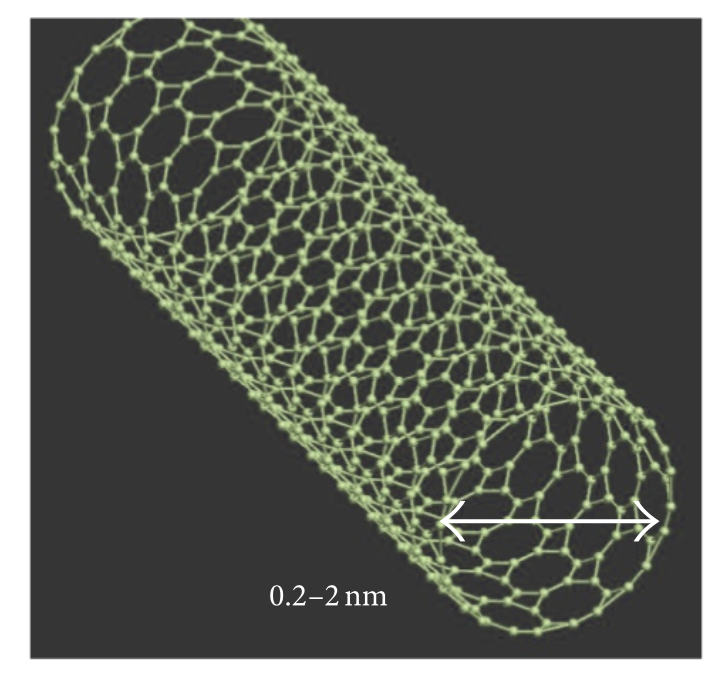 Karbon Nanotüpler
Çapları birkaç nanometre veya 10-20 nanometre mertebesinde, boyları ise mikron civarındadır. 
ÇDNT’ler büyük yarıçaplarından dolayı tek duvarlı karbon nanotüplere oranla daha az elastiktir
ÇDNT’lerin en büyük avantajı üretiminin ucuz olması ve fonksiyonelleşmeye uygun olmasıdır
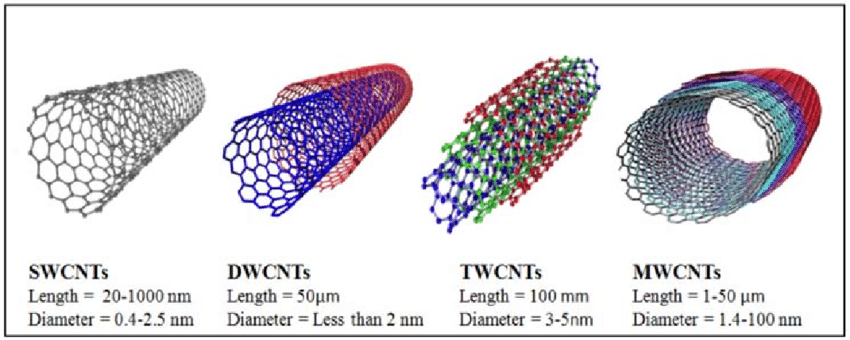 Karbon Nanotüpler
Yapısına göre 3 tip karbon nanotüp vardır: 
Zig-zag 
Koltuk
Kiral
Karbon Nanotüpler
Zigzag nanotüpler (n,0) formunda kiral vektörlere sahip olup bu yüzden örgü yapı hücreleri nanotüp eksenine diktir. 
Koltuk nanotüpler (n,n) kiral vektörlere sahiptir ve bağlar nanotüp eksenine dik biçimde uzanır.
Karbon Nanotüpler
0 ile 30° arasında kiral açılara sahip tüm diğer nanotüpler kiral nanotüpler olarak adlandırılır
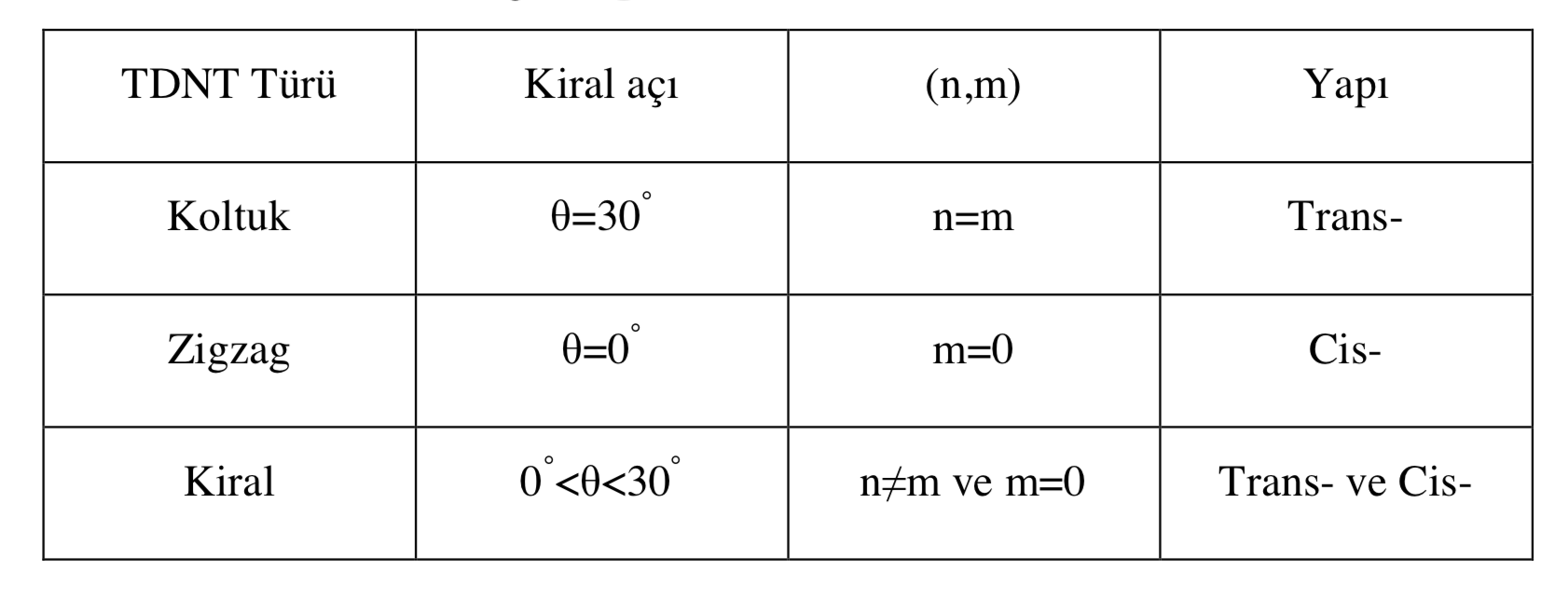 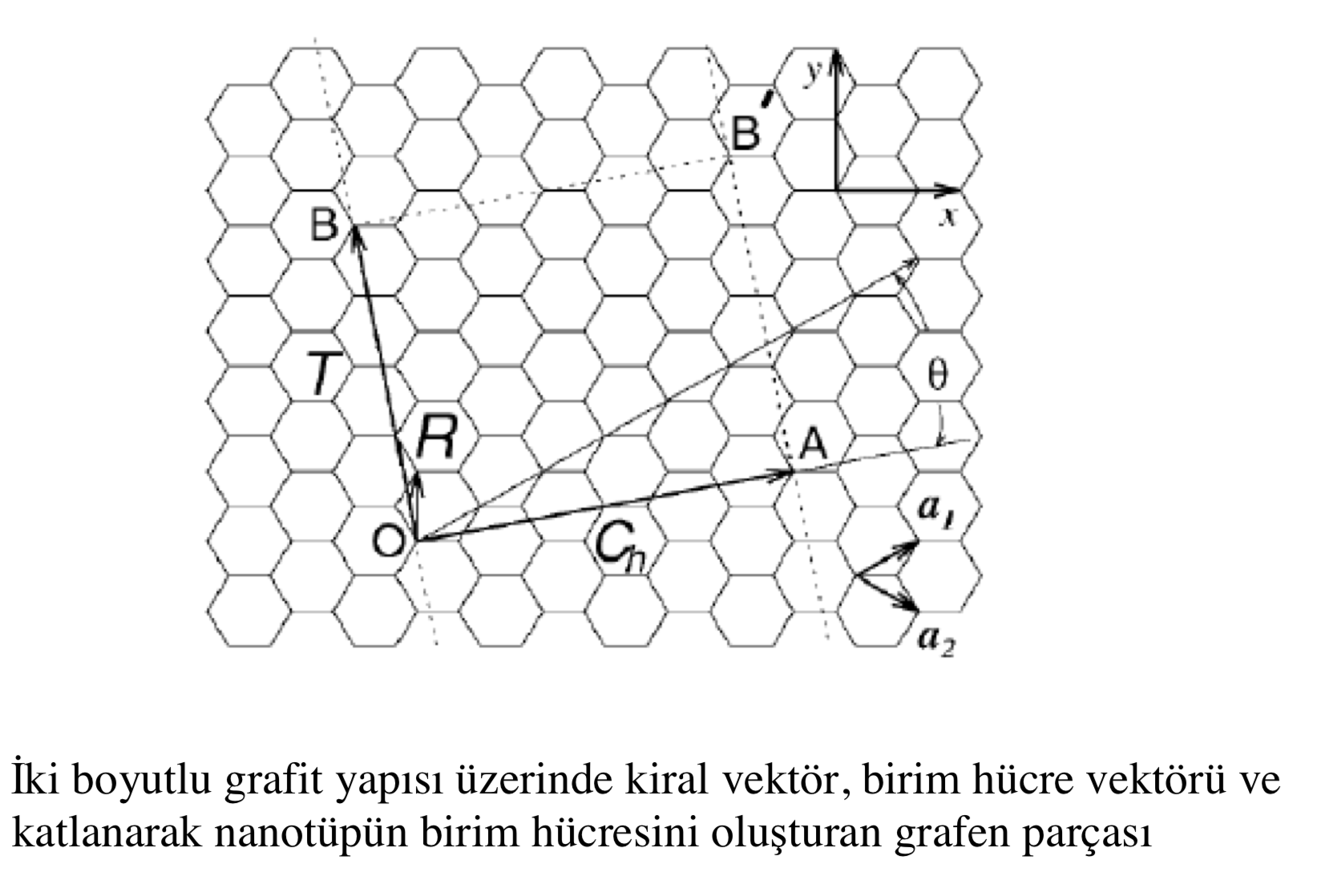 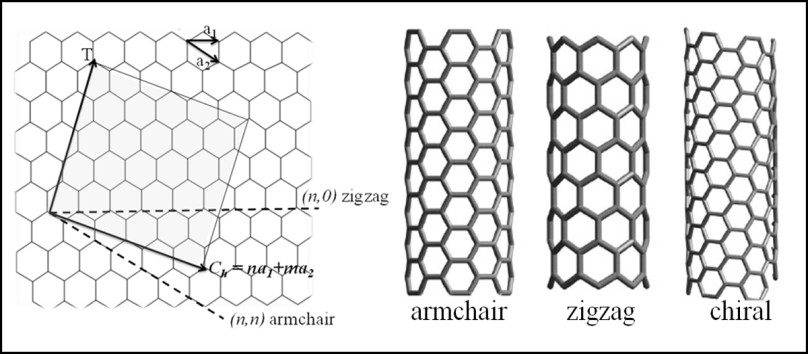 Karbon Nanotüpleri
Çok hafif olması, yüksek elastiklik modülüne sahip olması ve bilinen en dayanıklı fiber olması ihtimalleri, Karbon Nano Tüplerin en önemli özelliklerindendir. Deneysel bazı çalışmalar sonucu çok cidarlı KNT’lerin 1-1.8 TPa arasında elastiklik modülüne ve TEM-esaslı çekme ve eğme testleriyle de 0.8-150 GPa arasında çekme dayanımına sahip olduğu anlaşılmaktadır.
Çok cidarlı KNT’lerin çekme dayanımlarının tek cidarlılardan daha düşük olduğu bilinmektedir. Bu- nun temel sebebi, her bir nanotüp katmanının KNT’lerin sür- tünmesize yakın kinetik özelliklere sahip olmasından dolayı birbiri üzerinden kayarak sıyrılma (pull-out) olarak bilinen özelliğin görülmesidir.
Karbon Nanotüpler
Yu ve arkadaşları tarafından yapılan bir çalışmada ise tek duvarlı KNT’lerin dış yüzeylerinde taşıdığı yükler vasıtasıyla oluşturulan gerilme-gerinim eğrilerinden 13-52 GPa arasında kırılma dayanımına sahip olduğu belirlenmiştir. 
Özellikle, yoğunluğu da dikkate alındığın- da çelikten çok daha yüksek spesifik dayanıma sahip olan KNTler bilinen en dayanımlı malzemelerden biri olarak ka- bul edilmektedir.
Karbon Nanotüpler
Karbon Nanotüpler
Nanotüplerin çeşitlerine yani atomların diziliş şekline göre elektriksel özellikleri de değişmektedir. 
Örneğin tüm koltuk tipi nanotüpler, metalik özelliğe sahiptir; yani iletkendirler. 
Teoride metalik nanotüplerin elektrik gerilim yoğunlukları gümüş ya da bakır gibi metallere kıyasla 1000 kat daha fazladır
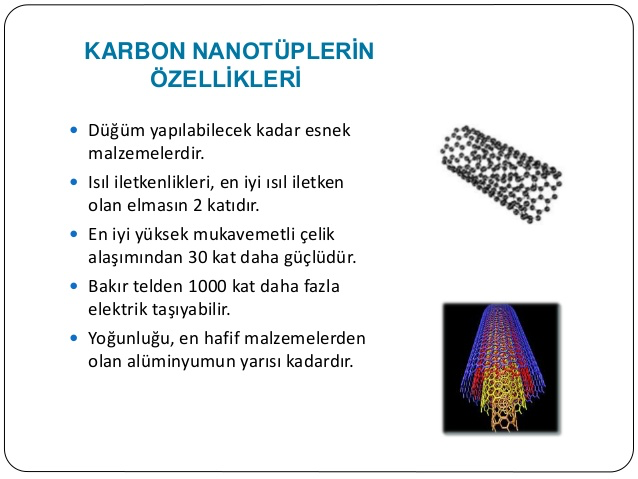 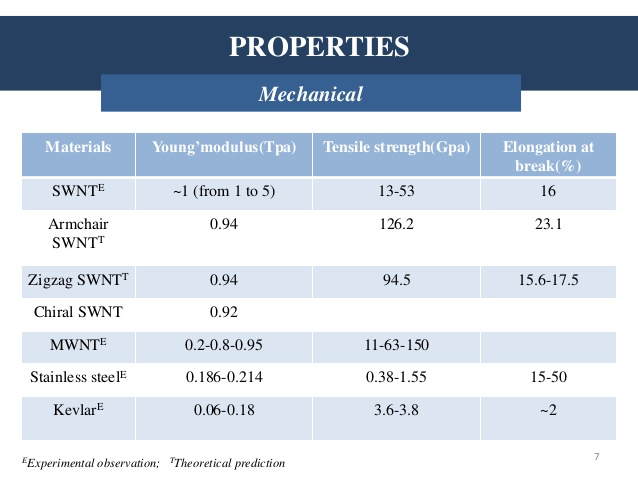 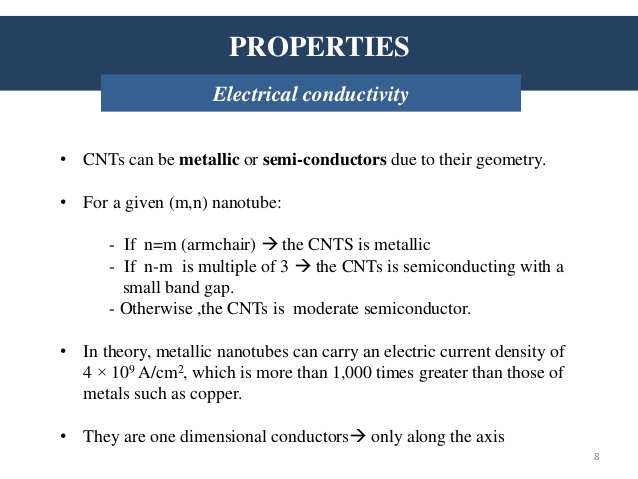 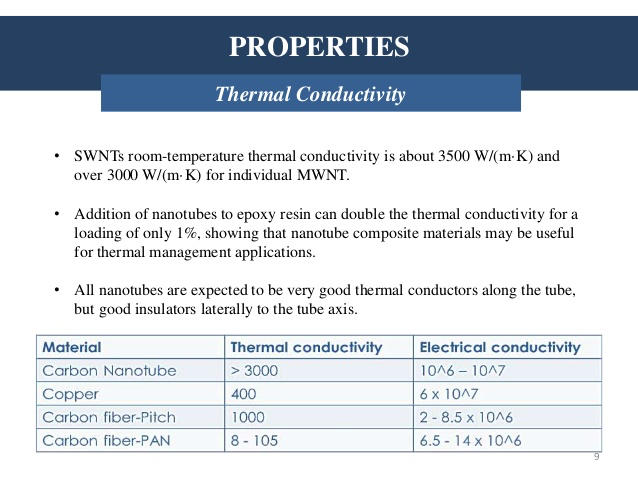 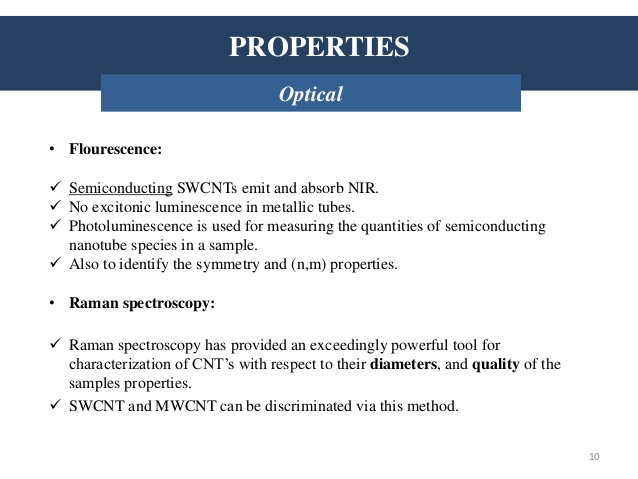 Karbon Nanotüpler
Karbon nanomalzemeleri arasında CNT, mekanik, elektriksel ve optik özelliklerin eşsiz bir kombinasyonunu sergiler 
Ayrıca bunlara ilaçlar da dahil olmak üzere farklı bileşiklerin bağlanma olasılığı oldukça yüksektir 
Dolayısıyla biyomedikal uygulamalar için en umut verici nanomalzemeler arasındadır.
Karbon Nanotüpler
Tek duvarlı CNT (SWCNT), çoğunlukla 1 ve 2 nm arasında küçük bir çapa sahipken, çok duvarlı CNT (MWCNT) dış çapı 100 nm’ye kadar çıkabilir.
Karbon Nanotüpler
MWCNT'deki katman sayısının arttırılması kaçınılmaz olarak yapıdaki kusurların sayısını da arttırır ve böylece çoğu zaman fiziksel özelliklerinin bozulması pahasına nanopartikül yapısının değiştirilmesini ve işlevselleştirilmesini kolaylaştırır.
Karbon Nanotüpler
Çift duvarlı CNT (DWCNT), SWCNT ve MWCNT arasındaki ara yüzde bulunur: çok küçük çap ve mükemmel mekanik özellikler gibi SWCNT'nin birçok özelliğini sergilerler, ancak MWCNT olarak, elektrik iletkenliği sayesinde çok fazla bozulmadan kovalent olarak işlevselleştirilebilirler.
Kovalent Fonksiyonelleştirme
CNT, dış duvarın yüzeyinde oksijen içeren fonksiyonel grupların (hidroksil, karboksilik asit) yanı sıra CNT'nin açılmasına yol açan oksidasyonla (tek başına HNO3 veya H2SO4 ile karıştırılarak) kovalent olarak fonksiyonelleştirilir.
Bununla birlikte, diğer birçok durumda, fonksiyonelleştirme, polimerler, DNA, karbonhidratlar ve türevleri gibi farklı molekül türlerinin basit adsorpsiyonu ile non-kovalent olarak gerçekleşir
Non-kovalent Fonksiyonelleştirme
Toksisite 
Çözünürlük
Büyük ölçekte üretme zorluğu
Karbon Nanotüplerin Dezavantajları
Karbon nanotüplerin fonksiyonel hale getirilmesi bu materyallerin fiziksel ve kimyasal özelliklerinin modifiye edilmesi ile gerçekleşir. Bu amaçla sıklıkla CNT yüzeyleri değiştirebilir ya da seçicilik, istenilen amaca uygun olarak şekillendirilebilir. 
Modifikasyon, CNT lerin potansiyel etkilerini arttırmakla kalmaz aynı zamanda gösterdikleri güçlü van der Waals etkileriyle bir çok çözücüde düşük olan çözünürlüklerini de arttırır.
KARBON NANOTÜPLERİN FONKSİYONEL HALE GETİRİLMESİ
Fonksiyonel hale getirme prosesi çoğu kez asitle ya da oksitleyici ajanlarla muameleyle kovalent ve kovalent olmayan şekilde gerçekleştirilir. 
Kovalent fonksiyonelleşme kimyasal bir etkileşim olup, CNT yan yüzey duvarlarına çeşitli moleküllerin direk bağlanmasıyla ya da yüzeyde bulunan karboksilik gruplar aracılığıyla dolaylı şekilde gerçekleştirilmektedir.
KARBON NANOTÜPLERİN FONKSİYONEL HALE GETİRİLMESİ
KARBON NANOTÜPLERİN FONKSİYONEL HALE GETİRİLMESİ
Kovalent olmayan bağlanmada ise van der Waals etkileri, π-π etkileşimleri, hidrojen bağları, elektrostatik çekimler ve hidrofobik özellikler gibi fiziksel etkileşimler rol oynar. Bu etkilerin iki veya daha fazlasının bir arada bulunması seçiciliği ve kararlılığı arttırır
Polistiren, polifenilin gibi polimerlerle kaplama kovalent olmayan şekilde fonksiyonel hale getirilmeye örnek olarak verilebilir. Ayrıca iyonik ve non iyonik surfaktanlar CNT yüzeyine adsorbe olarak karbon nanotüpleri fonksiyonel hale getirebilmektedir. Kovalent olmayan şekilde fonksiyonel hale getirme metoduna verilecek son örnek ise endohedral yöntemidir. Burada CNT boşluklarına bazı inorganik (Ag, Au, Pt vb) türlerin veya moleküllerin (aminoasit, protein, DNA) yerleşmesi sonucu bir fonksiyonelleşme söz konusudur
KARBON NANOTÜPLERİN FONKSİYONEL HALE GETİRİLMESİ
CNT lerin kimyasal olarak fonksiyonel hale getirilmesi fonksiyonel gruplar ile karbon atomları arasındaki kovalent bağlanma sonucu gerçekleşir. Bu bağlanma, direk olarak CNT yan duvarlarında meydana gelebileceği gibi (florinasyon, hidrojenasyon, siklo katılma ve radikalik katılma) çeşitli oksidasyon işlemleri sonucu oluşan karboksilik gruplar üzerinden indirek şekilde meydana gelebilir ve defekt fonksiyonelleşme olarak adlandırılır. Bu tür fonksiyonelleşmeye örnek olarak da amidasyon, esterifikasyon, sülfürlenme, silanlama, polimerik aşılama (verilebilir
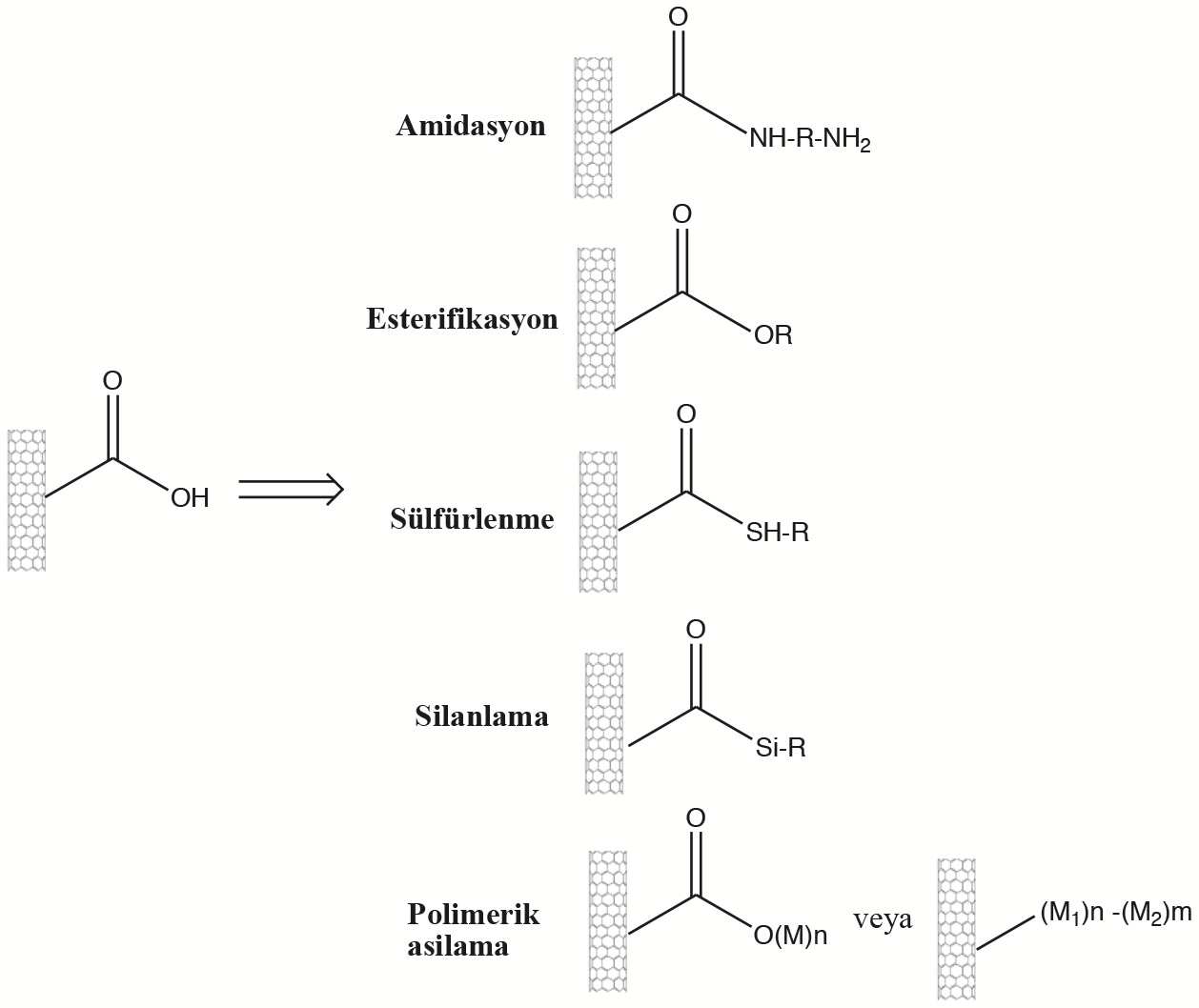 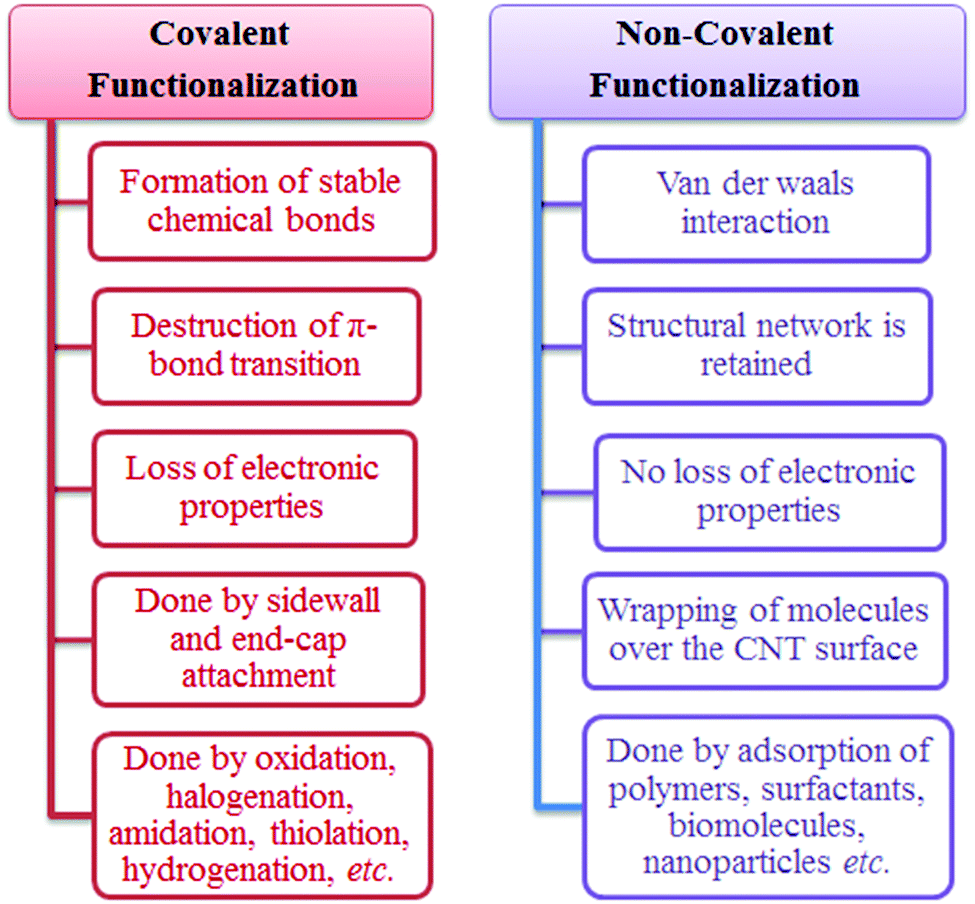 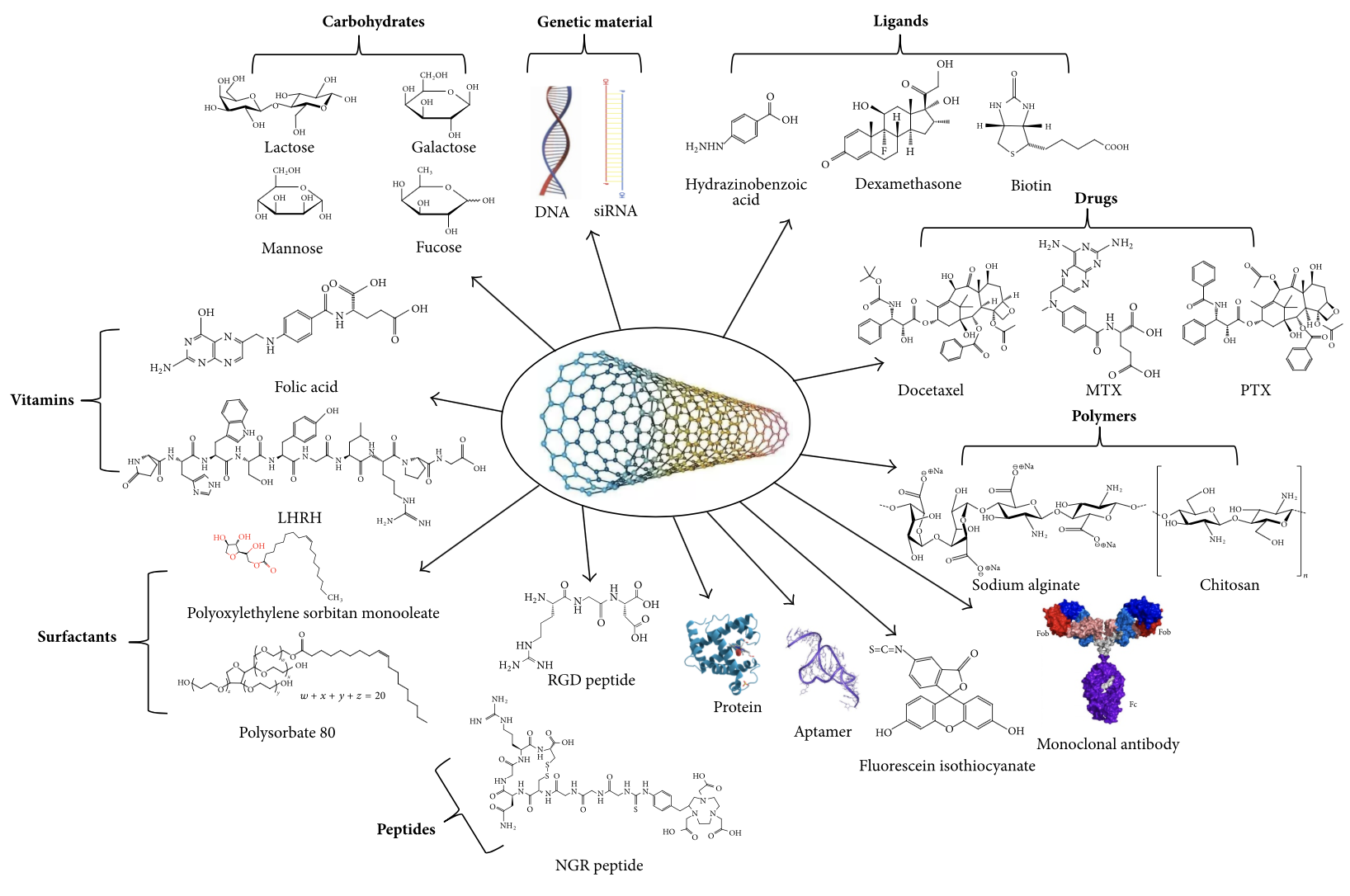 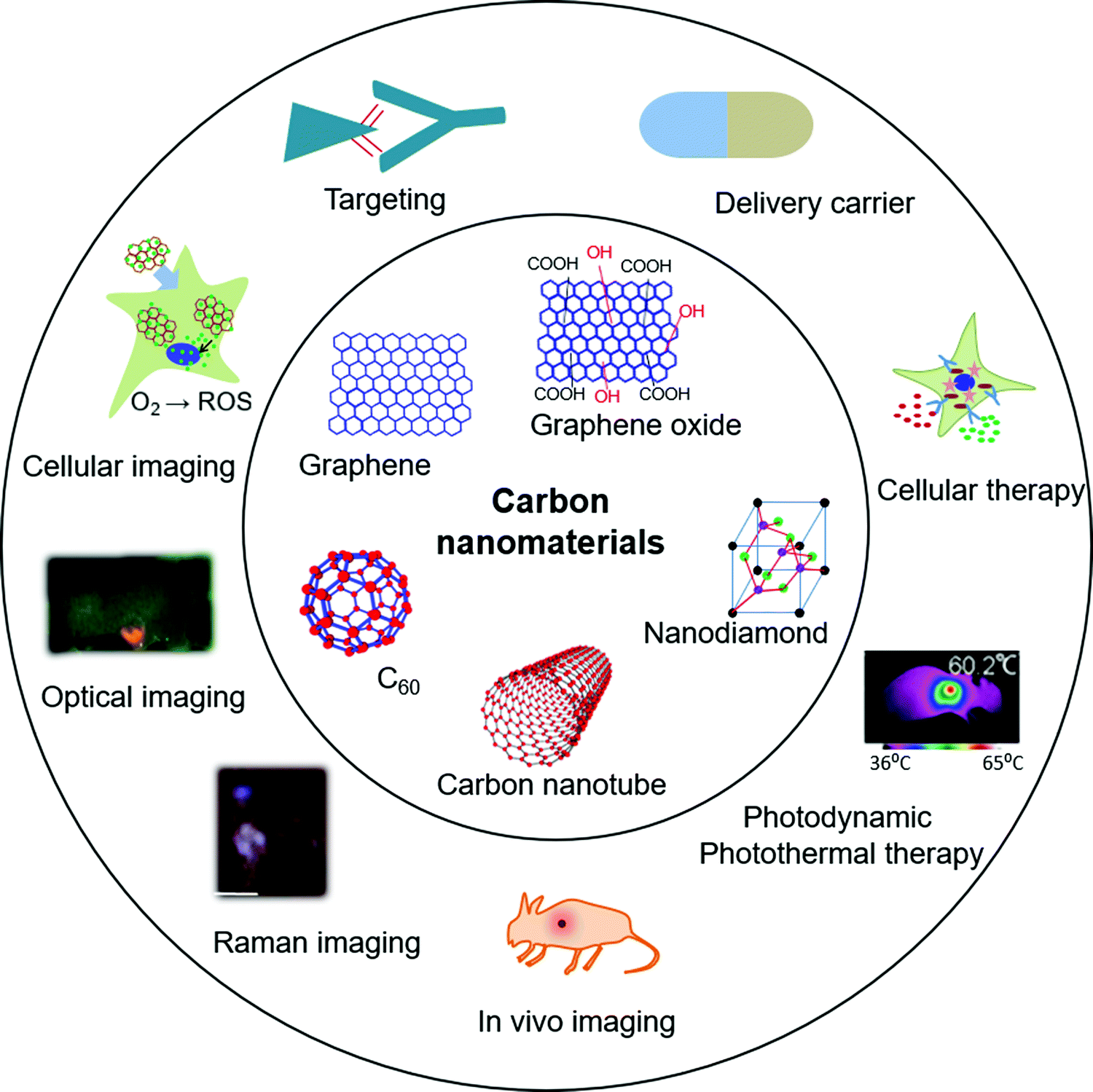 Tanıda Karbon Nanotüpler
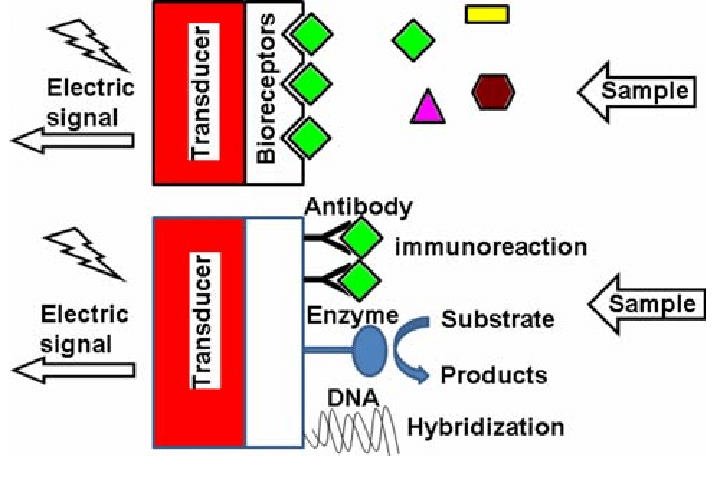 Biyosensörler alanında, CNT başta diyabet olmak üzere bakteriyel enfeksiyon olmak üzere çeşitli hastalıkları tespit etmek ve izlemek için algılama elemanı olarak önerilmiştir.
Tanıda Karbon Nanotüpler
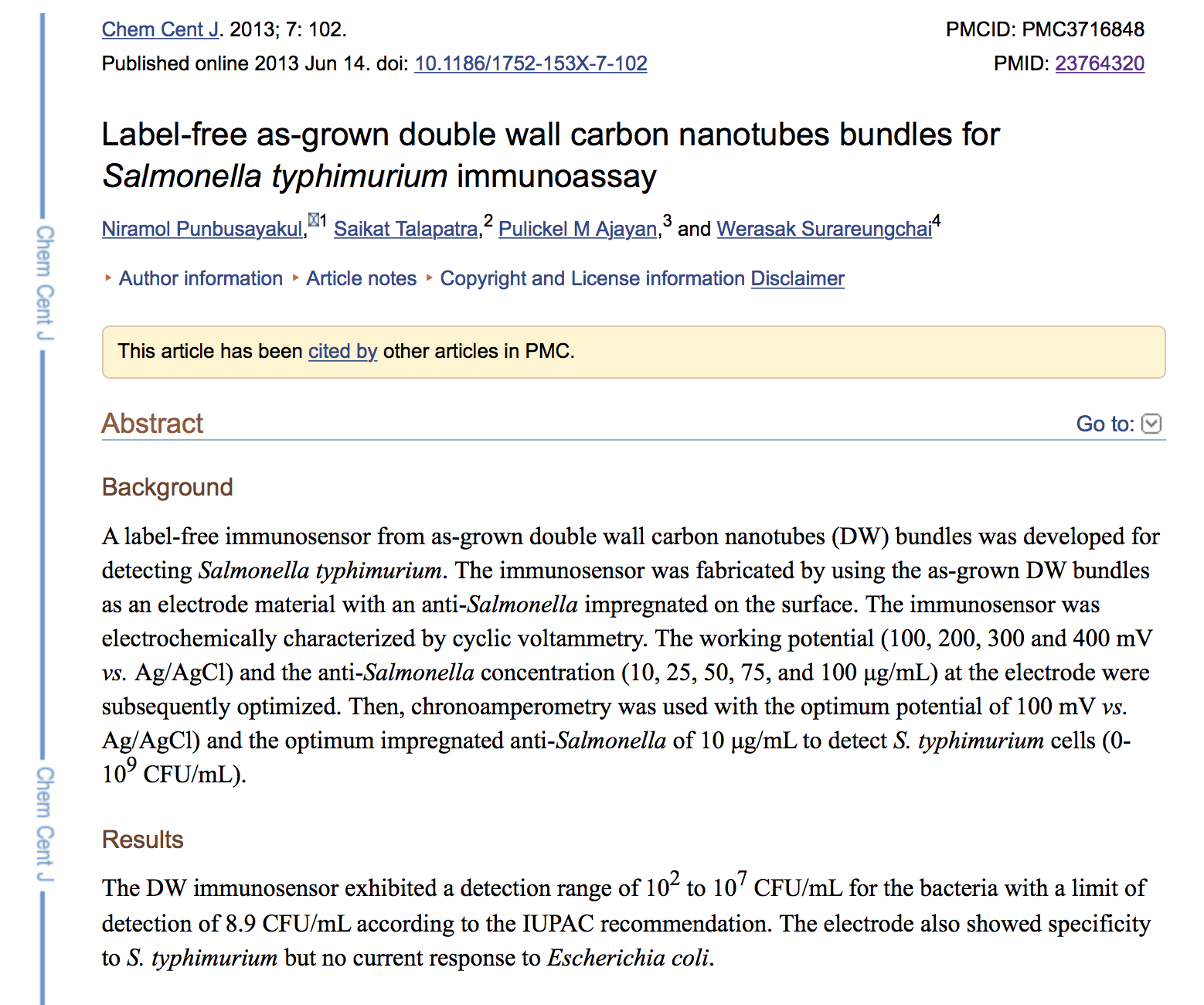 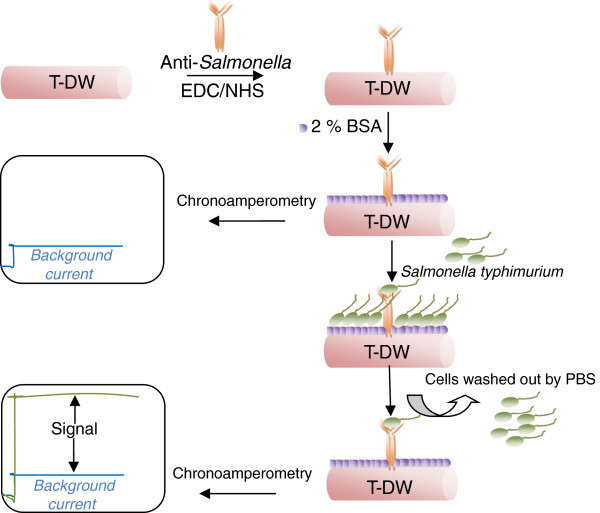 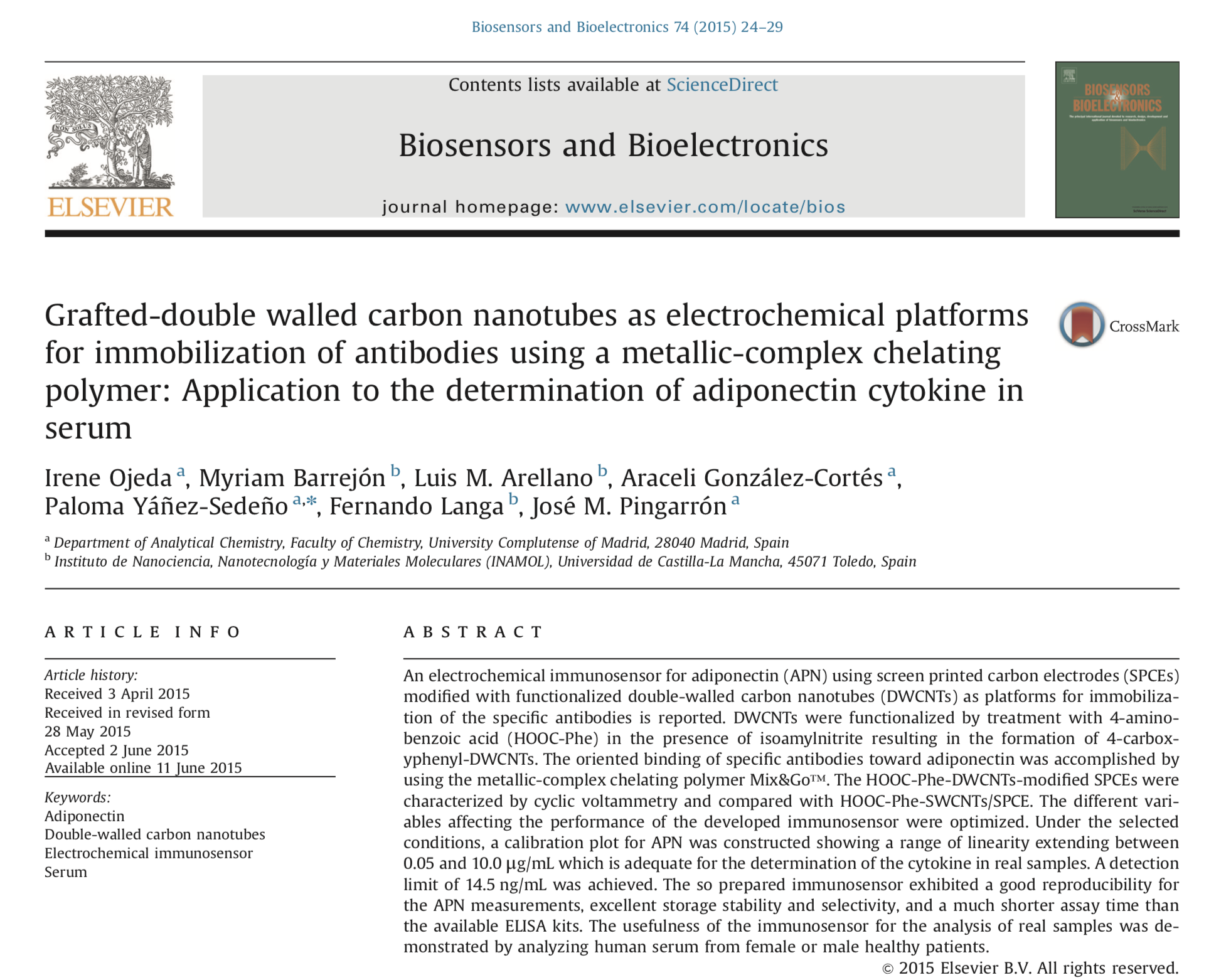 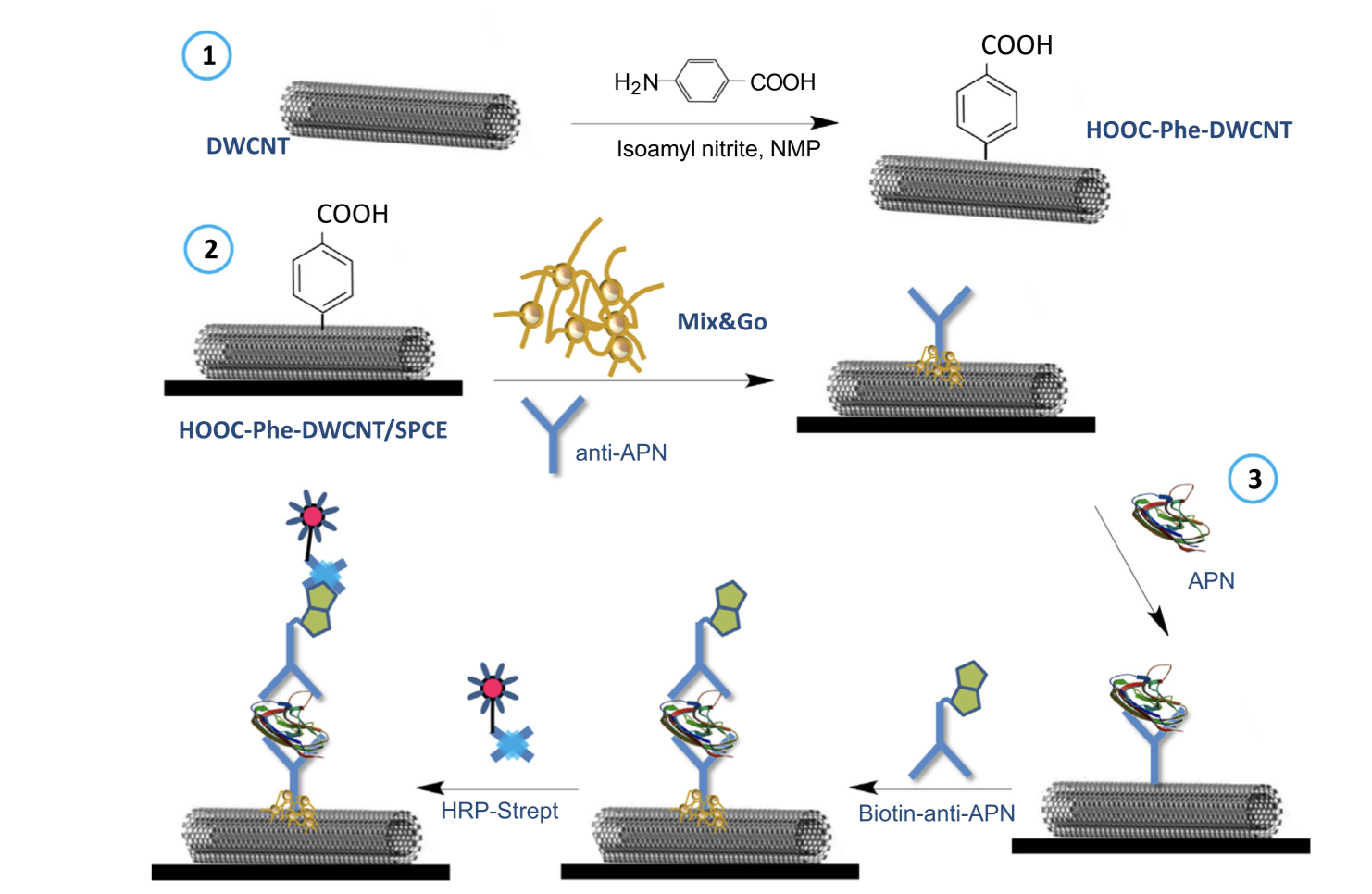 Fotoakustik Görüntüleme
Bu yöntem temelde ışık ile sesin birleştirilmesine dayanır. Oldukça yüksek bir hız ve çözünürlükle iç sistemleri takip edebilen yeni bir hibrid görüntüleme teknolojisidir. Bu yöntem kan akışı, lenf dolaşımı, nöronların sinapsları gibi yapıları canlı bir şekilde gözlemleyebilme imkanı sunmaktadır.
Foto akustik sinyal üretim süreci aşağıdaki adımlarla açıklanabilir:1.Hücreye ışık gönderilir.2.Hücre ışığı emer.3.Absorbe edilen optik enerji ısıya dönüştürülür ve bir sıcaklık artışı oluşturur.
Fotoakustik Görüntüleme
4. Termoelastik genişleme gerçekleşir ve akustik dalgalar oluşur.5. Ultrason dedektörleri dalgaları kromoforların kesin konumlarına ve dönüştürücünün konumlandırılmasına bağlı olan gecikme süreleri ve fazları ile algılar. 
Bu faz farkları ve gecikme süreleri görüntüye dönüştürülür.
Fotoakustik Görüntüleme
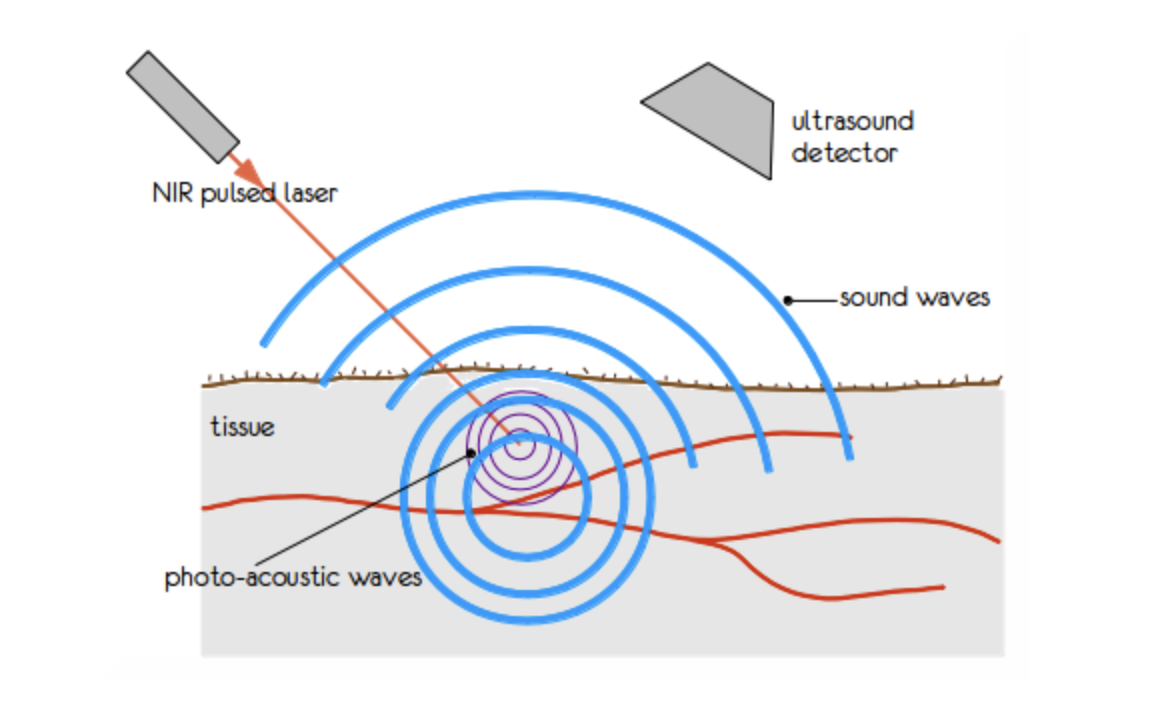 Radyasyon içermeyen, hücrelerin yapısını eş zamanlı ve 3D olarak görüntüleme imkanı sunan bu görüntüleme tekniği son 10 yıldır üzerinde çalışılan ve çalışılmaya devam edilmesi gereken bir konudur.
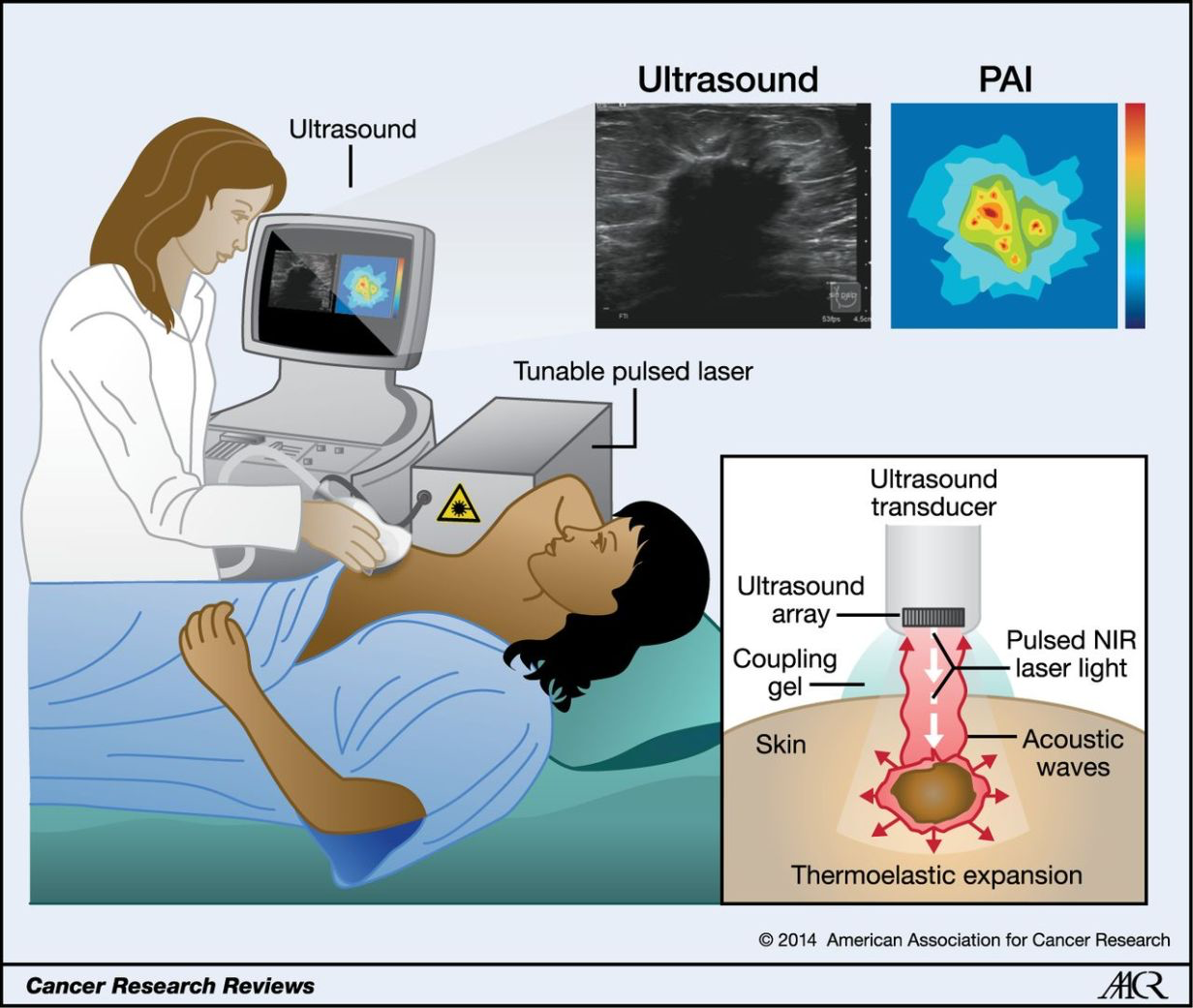 Görüntüleme
MWNTs ve SWNTs çok güçlü bir NIR absorbansı yapar ve bu durum onları fotoakustik görüntülemede kusursuz bir kontrast ajanı haline getirir. 
Near InfraRed-I (700–900 nm) ve NIR-II (1100–1400 nm)
Karbon nanotüpler foto-akustik sinyalleri arrtırabilmek için altın ya da bazı biyoorganik moleküllerle konjuge edilerek NIR bölgesindeki absorbans seviyesini arttırabilir
Altın kaplı Karbon Nanotüpler
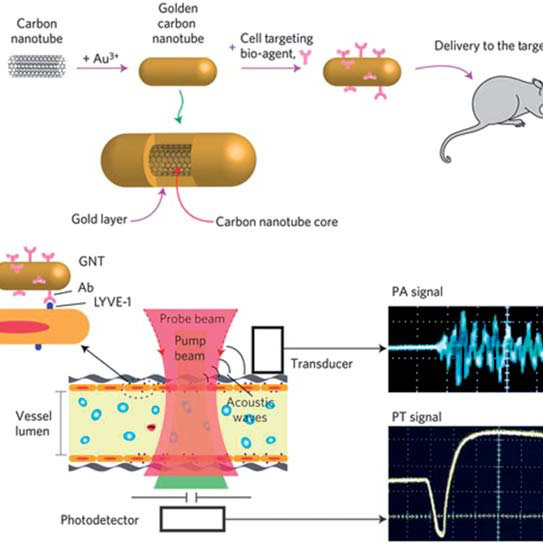 Floresans Görüntüleme
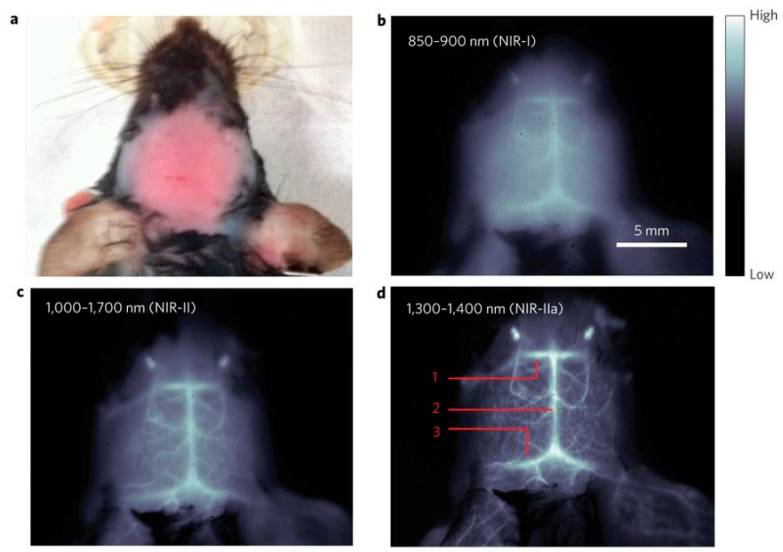 Robinson et al. have constructed a well functionalized SWNTs formulation; this formulation has a half-life of 30 h in blood circulation in vivo, thus leading to more than ~30% inject dose (% ID/g) drug accumulated
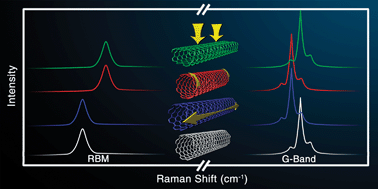 Kanser Terapisinde Karbon Nanotüpler
CNTs have unique properties, which make them suitable carriers for target-specific drug-loadable delivery. CNTs have specific advantages as drug-carriers, which include thermal conductivity, rigid structural properties capable of postchemical modification, sufficient surface-to-volume ratio, and excellent biocompatibility
These obstacles include hepatic and renal clearance, hydrolysis, enzymolysis, endocytosis, and lysosomal degradation. Some chemotherapeutic drugs have poor solubility, low stability, and high toxicity for normal cells and tissues, which have a serious influence on their efficiency.
However, CNTs-based carriers can enhance the biodistribution and prolong blood circulation of therapeutics; then the pharmaceutical efficacy can be increased and the usage dose can be decreased.
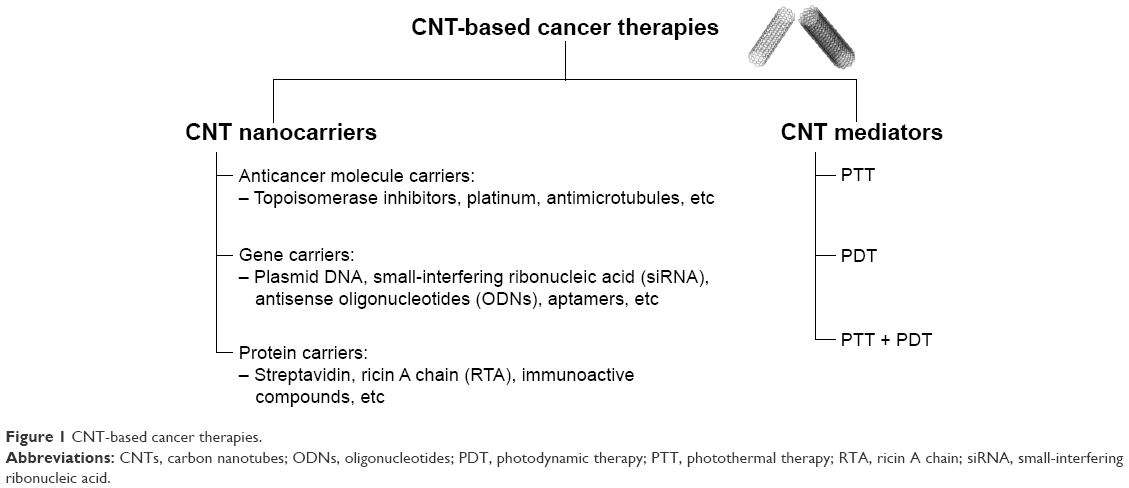 Liu et al. [92], made DOX loaded onto branched PEG-functionalized SWNTs designed in order to prolong blood circulation time, they have injected the SWNT-DOX complex to tumor mice. They found that DOX can be delivered into tumors, and SWNT can be cleared from systemic blood circulation via renal excretion.
Many drugs, polypeptides and nucleonic acid, can be integrated into CNTs because of their unique ultrahigh surface area. Due to the existence of endocytosis and other mechanisms, the functional CNTs can pass through the membrane of mammalian cells
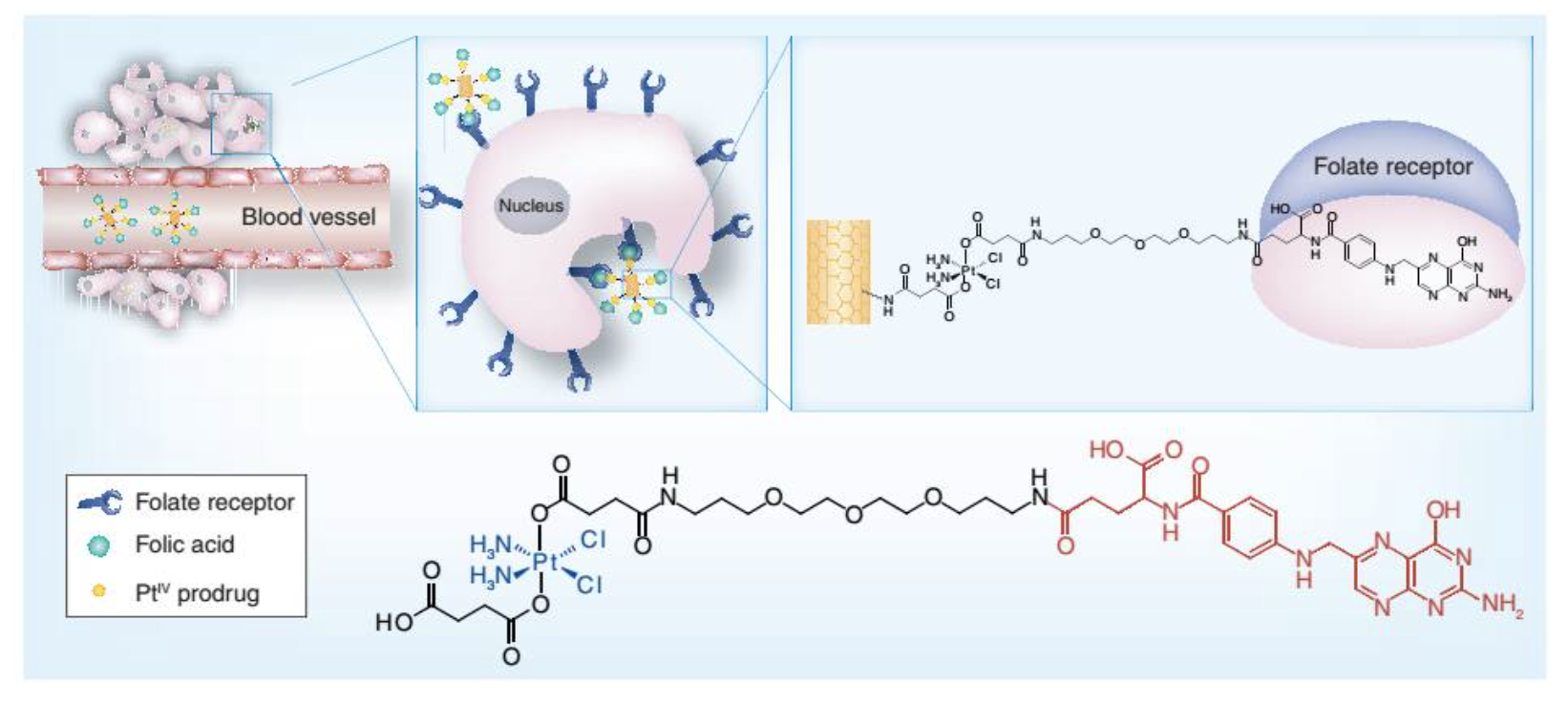 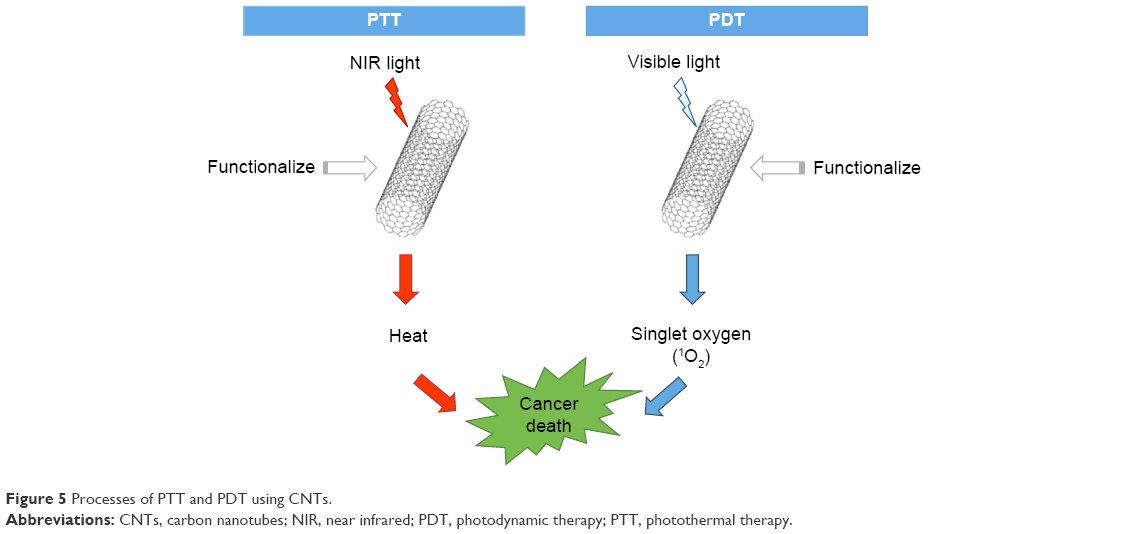 Photothermal therapy as a noninvasive, uninjurious and effective therapeutic technology can be heated locally just to the tumor tissues via NIR, and then tumor cells have been destroyed
The CNTs have good light absorption performance under NIR and radio-frequency radiation [107, 108]. Furthermore, the length of nanotubes is a very vital element, and it decides the capacity of heat transmission and cancer cell erosion [109]. The CNTs-based photothermal therapy systems can combine with chemotherapy and gene treatment techniques to obtain more efficiency for treating cancer
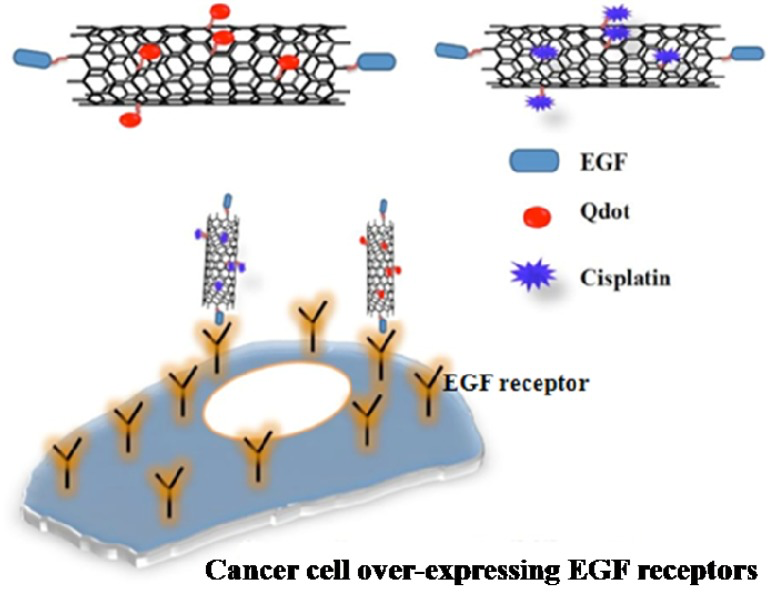 CNTs possess peculiar physicochemical properties: they are highly thermally and electrically conductive, mechanically resistant but very elastic at the same time, they have large specific surface area and they have organ- ized fractal-like nanostructure that mimics the extra- cellular matrix (ECM) [17].
All these features have made them theoretically perfect candidates for the development of central nervous system (CNS) interfaces. In general, neurons and glial cells prefer positively charged sub- strates for their proper adhesion, therefore a modification of glass and plastic culture substrates (i.e., with charged molecules such as poly-lysine or poly-ornithine, or with proteins such as laminin for optimum growth and neurite extension) is often required
Maintaining the recolonization of cells in order to replace dead or harmed tissues requires scaffolding materials that respect certain properties. They should be able to form cross-linked networks, be mechanically resistant, biocompatible and should allow good cell adhesion. For such purposes, hydrogels based on biopolymers are often preferred. Furthermore, the inclusion of nanofillers such as CNT in those matrices enhance the mechanical properties [79] but also improves the electrical conductivity
Tissue Engineering
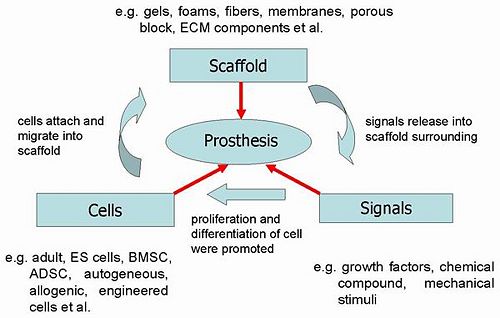 Nanotechnology and Tissue Engineering: The Scaffold, CRC Press; 1 edition (June 16, 2008)
Scaffold
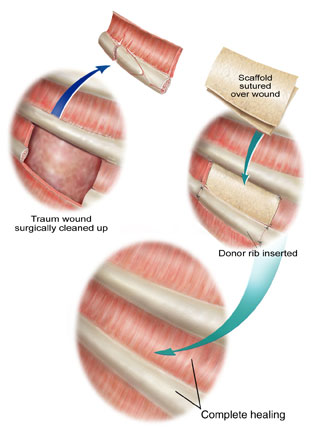 Allow cell attachment and migration 
Deliver and retain cells and biochemical factors 
Enable diffusion of vital cell nutrients
Exert certain mechanical and biological influences to modify cell behaviour
Stem Cell, Niche  and Tissue Engineering Strategies
in vitro cell expansion
biopsy
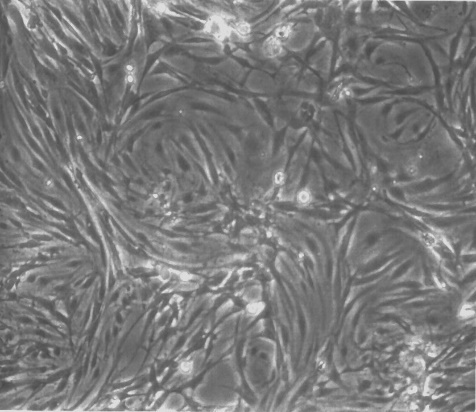 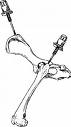 Scaffold seeding
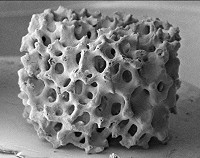 Static culture
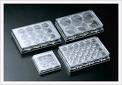 Implantation
Dynamic culture
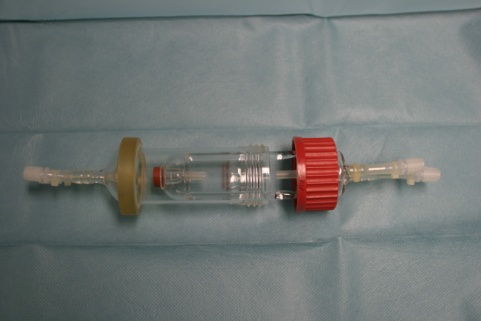 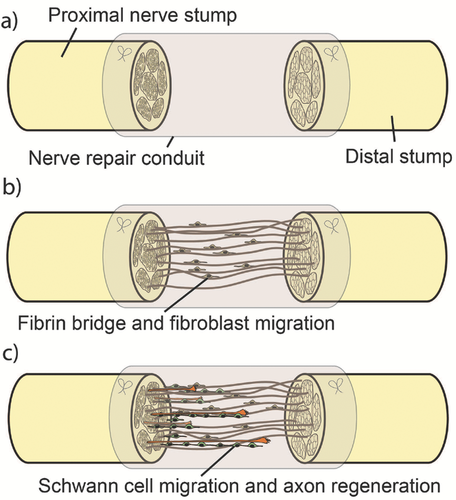